Ερωτηματολόγιο Συλλογής Απαιτήσεων Εφαρμογών Υψηλών Επιδόσεων
Παρουσίαση: Γιάννης Κοτρώνης, ΕΚΠΑ
Επεξεργασία: 	Γιάννης Κοτρώνης, ΕΚΠΑ
		Γιάννης Γεωργιάδης, ΕΚΠΑ, Υπολ. Κέντρο
		Βαγγέλης Φλώρος, ΕΔΕΤ
Συγκέντρωση Στοιχείων: HellasHPC
6.1 Γλώσσα Προγραμματισμού
2η Ημερίδα HellasHPC, ΕΙΕ/ΕΚΤ, Αθήνα,  22/10/2010
2
6.2 Είδος Αλγορίθμου
2η Ημερίδα HellasHPC, ΕΙΕ/ΕΚΤ, Αθήνα,  22/10/2010
3
6.3 Η εφαρμογή είναι παραλληλοποιημένη;
2η Ημερίδα HellasHPC, ΕΙΕ/ΕΚΤ, Αθήνα,  22/10/2010
4
6.4 Βιβλιοθήκη Παραλληλίας
2η Ημερίδα HellasHPC, ΕΙΕ/ΕΚΤ, Αθήνα,  22/10/2010
5
6.4α Βιβλιοθήκη Παραλληλίας
2η Ημερίδα HellasHPC, ΕΙΕ/ΕΚΤ, Αθήνα,  22/10/2010
6
6.5 Ο κώδικας της εφαρμογής
2η Ημερίδα HellasHPC, ΕΙΕ/ΕΚΤ, Αθήνα,  22/10/2010
7
6.6 Βιβλιοθήκες Ανάπτυξης
2η Ημερίδα HellasHPC, ΕΙΕ/ΕΚΤ, Αθήνα,  22/10/2010
8
6.7 Βιβλιοθήκες I/O
2η Ημερίδα HellasHPC, ΕΙΕ/ΕΚΤ, Αθήνα,  22/10/2010
9
6.8 Εργαλεία Ανάπτυξης
Ασαφείς Απαντήσεις
 debuggers, visualization, performance measurement
Γενικά εργαλεία
 gdb, gnuplot, xmgrace, eclipse 
Microsoft Visual Studio, DevC++, Netbeans, Eclipse
2η Ημερίδα HellasHPC, ΕΙΕ/ΕΚΤ, Αθήνα,  22/10/2010
10
7.1 Είδος υπολογιστικού συστήματος
2η Ημερίδα HellasHPC, ΕΙΕ/ΕΚΤ, Αθήνα,  22/10/2010
11
Παράξενα!
Από τις 108 εφαρμογές που τρέχουν σε Αυτόνομο Σταθμό Εργασίας οι 51 τρέχουν μόνο σε αυτόν (όχι άλλοι συνδυασμοί).  3 μόνο Matlab (11).
Από τις 51 οι 13 είναι παραλληλοποιημένοι !
Σε
5 σε MPI, 6 σε MPI + OpenMP, 1 σε OpenMP, 1 σε Hadoop
και 
2 τρέχουν σε 4-8 CPUs, 4 σε 8-16, 1 σε 32-64!
Υπόλοιπες 1-2 CPU
2η Ημερίδα HellasHPC, ΕΙΕ/ΕΚΤ, Αθήνα,  22/10/2010
12
7.2 Φορείς που ανήκουν τα παραπάνω υπολογ. συστήματα
82 απαντήσεις 
Περισσότερες
HellasGrid, ΕΚΠΑ , ΑΠΘ, ΕΜΠ, ΙΘΦΧ, ΤΕΙ ΔΜ
Αλλά και 
Cern, Barcelona, Western Canada Research Grid, NCSA - USA JUROPA, EPFL, Max Planck Society – Germany,  IRAM (Granada, Spain), JUROPA
Όπου κάποιος έχει πρόσβαση!
2η Ημερίδα HellasHPC, ΕΙΕ/ΕΚΤ, Αθήνα,  22/10/2010
13
7.3 Ιστοσελίδα με πληροφορίες συστήματος
64 απαντήσεις
2η Ημερίδα HellasHPC, ΕΙΕ/ΕΚΤ, Αθήνα,  22/10/2010
14
7.4 Αν το σύστημα συντηρείται από την ομάδα πόσα άτομα απασχολούνται ;
2η Ημερίδα HellasHPC, ΕΙΕ/ΕΚΤ, Αθήνα,  22/10/2010
15
7.5 Ανάγκες συντήρησης/υποστήριξης
2η Ημερίδα HellasHPC, ΕΙΕ/ΕΚΤ, Αθήνα,  22/10/2010
16
Τεχνική Υποστήριξη (υψηλή ζήτηση)
129 ζητούν ΤΥ. Τι σημαίνει;
38 ζητούν αποκλειστικά. Από αυτούς
22 παραλληλοποιημένες – 16 όχι
16 σε Σταθ. εργ. - 17 cluster – 5 grid
27 ΜΗ Αποκλειστική χρήση – 11 ΝΑΙ
30 Δεν θέλουν ΑΧ – 8 ΝΑΙ

Δεν είναι αρνητικό προς κοινή υποδομή
2η Ημερίδα HellasHPC, ΕΙΕ/ΕΚΤ, Αθήνα,  22/10/2010
17
7.6 Βαθμός ικανοποίησης από το υπάρχον σύστημα
2η Ημερίδα HellasHPC, ΕΙΕ/ΕΚΤ, Αθήνα,  22/10/2010
18
8.1 Λειτουργικό Σύστημα
2η Ημερίδα HellasHPC, ΕΙΕ/ΕΚΤ, Αθήνα,  22/10/2010
19
MS Windows?
Από τις 41 εφαρμογές που τρέχουν σε MS Windows οι 36 τρέχουν αποκλειστικά σε MS Win.
Ο κώδικας τους σε διάφορες γλώσσες . Η ομάδα 
Σε 3 χρησιμοποιεί, σε 2 συνεισφέρει και σε 31 αναπτύσσει
Χρειάζεται υποστήριξη 
2 Τεχνική Υποστήριξη 
8 Εκπαίδευση 
26 Porting

Δεν υπάρχει πραγματική απαίτηση για MS Windows (αναμενόμενο)
2η Ημερίδα HellasHPC, ΕΙΕ/ΕΚΤ, Αθήνα,  22/10/2010
20
8.2 Μέγεθος Μνήμης
2η Ημερίδα HellasHPC, ΕΙΕ/ΕΚΤ, Αθήνα,  22/10/2010
21
8.3 Αριθμός Επεξεργαστών
2η Ημερίδα HellasHPC, ΕΙΕ/ΕΚΤ, Αθήνα,  22/10/2010
22
Μέγεθος Προβλήματος 9.1/8.4 Επιθυμητό/Σήμερα
2η Ημερίδα HellasHPC, ΕΙΕ/ΕΚΤ, Αθήνα,  22/10/2010
23
8.5 Χρόνοι Απόδοσης (Σήμερα)
2η Ημερίδα HellasHPC, ΕΙΕ/ΕΚΤ, Αθήνα,  22/10/2010
24
8.6 Απαιτούμενη διαθεσιμότητα συστήματος (Σήμερα)
2η Ημερίδα HellasHPC, ΕΙΕ/ΕΚΤ, Αθήνα,  22/10/2010
25
8.7 Γίνεται αποκλειστική χρήση του συστήματος για τη συγκεκριμένη εφαρμογή;
2η Ημερίδα HellasHPC, ΕΙΕ/ΕΚΤ, Αθήνα,  22/10/2010
26
8.8 Όγκος δεδομένων που παράγεται σε κάθε εκτέλεση
2η Ημερίδα HellasHPC, ΕΙΕ/ΕΚΤ, Αθήνα,  22/10/2010
27
8.9 Όγκος δεδομένων που πρέπει να αποθηκεύεται για μελλοντική χρήση
2η Ημερίδα HellasHPC, ΕΙΕ/ΕΚΤ, Αθήνα,  22/10/2010
28
8.10 Απαιτείται off-line αποθήκευση δεδομένων;
2η Ημερίδα HellasHPC, ΕΙΕ/ΕΚΤ, Αθήνα,  22/10/2010
29
8.11 Διάρκεια αποθήκευσης δεδομένων
2η Ημερίδα HellasHPC, ΕΙΕ/ΕΚΤ, Αθήνα,  22/10/2010
30
8.12 Ασφάλεια Δεδομένων
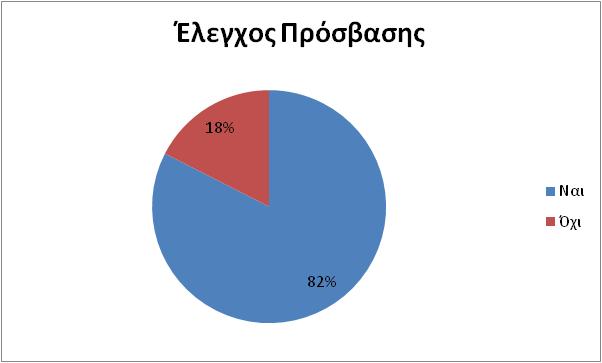 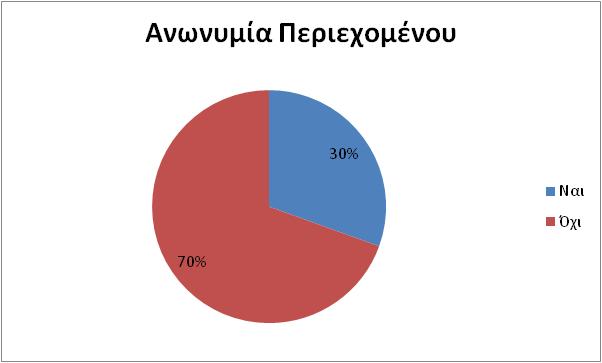 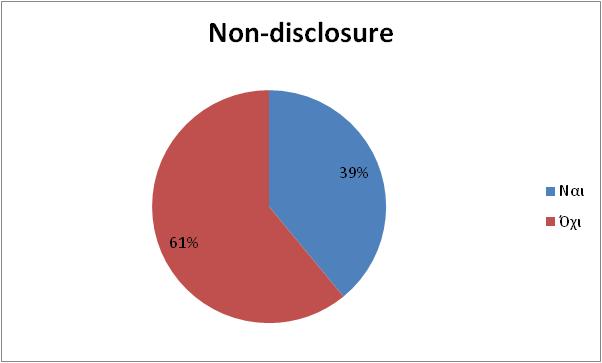 2η Ημερίδα HellasHPC, ΕΙΕ/ΕΚΤ, Αθήνα,  22/10/2010
31
8.13 Η εφαρμογή σας έχει τη μορφή ροής εργασίας (workflow)
2η Ημερίδα HellasHPC, ΕΙΕ/ΕΚΤ, Αθήνα,  22/10/2010
32
9.2 Επιθυμητή/βέλτιστη διαθεσιμότητα συστήματος
2η Ημερίδα HellasHPC, ΕΙΕ/ΕΚΤ, Αθήνα,  22/10/2010
33
Διαθεσιμότητα 9.2-8.6
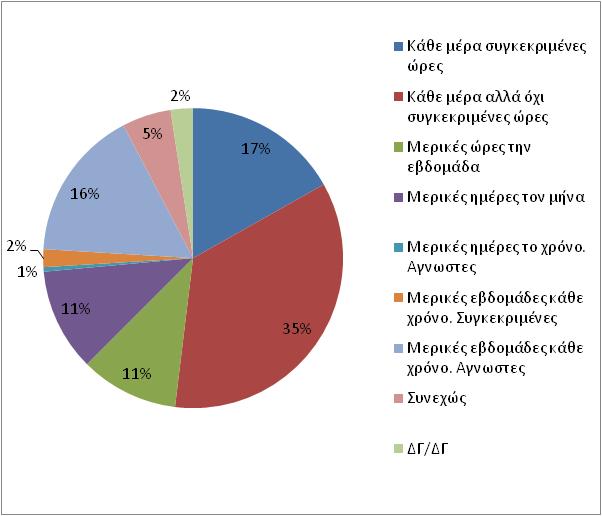 Κάθε μέρα 17+35=52
Ώρες/Εβδ. 11
Ημέρες/Μήνα 11
Εβδ/Χρόνο 2+16=18
Κάθε μέρα 1+21+37=59
Ώρες/Εβδ. 7
Ημέρες/Μήνα 11
Εβδ/Χρόνο 2+13 = 15
2η Ημερίδα HellasHPC, ΕΙΕ/ΕΚΤ, Αθήνα,  22/10/2010
34
9.3 Επιθυμητοί/Εκτιμώμενοι βέλτιστοι χρόνοι Απόδοσης (Σήμερα)
2η Ημερίδα HellasHPC, ΕΙΕ/ΕΚΤ, Αθήνα,  22/10/2010
35
Χρόνοι 9.3 – 8.5
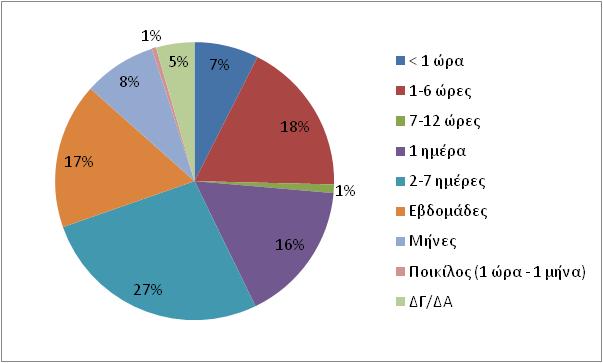 2η Ημερίδα HellasHPC, ΕΙΕ/ΕΚΤ, Αθήνα,  22/10/2010
36
9.4 Θα θέλατε αποκλειστική χρήση του συστήματος;
2η Ημερίδα HellasHPC, ΕΙΕ/ΕΚΤ, Αθήνα,  22/10/2010
37
Αποκλειστική Χρήση 9.4-8.7
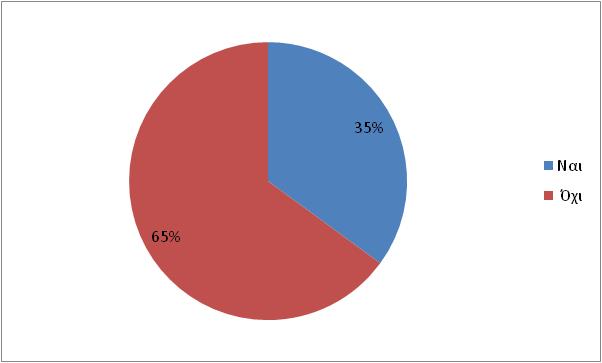 2η Ημερίδα HellasHPC, ΕΙΕ/ΕΚΤ, Αθήνα,  22/10/2010
38
9.5 Επιθυμητός αριθμός επεξεργαστών
2η Ημερίδα HellasHPC, ΕΙΕ/ΕΚΤ, Αθήνα,  22/10/2010
39
CPUs 8.3 + 9.5
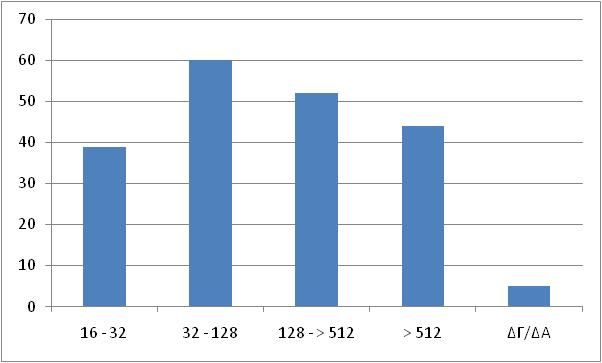 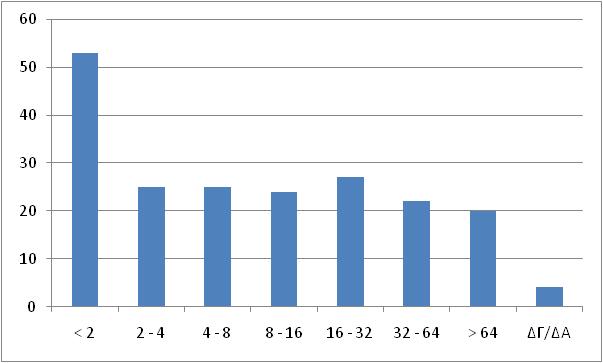 2η Ημερίδα HellasHPC, ΕΙΕ/ΕΚΤ, Αθήνα,  22/10/2010
40
9.6 Επιθυμητός αποθηκευτικός χώρος
2η Ημερίδα HellasHPC, ΕΙΕ/ΕΚΤ, Αθήνα,  22/10/2010
41
Όγκος Δεδομένων 9.6 – 8.9
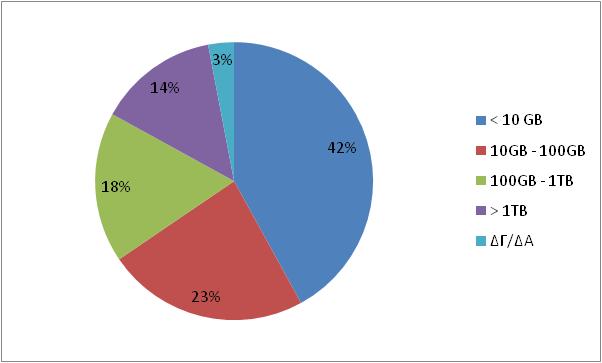 2η Ημερίδα HellasHPC, ΕΙΕ/ΕΚΤ, Αθήνα,  22/10/2010
42
9.7 Επιθυμητή διάρκεια αποθήκευσης δεδομένων
2η Ημερίδα HellasHPC, ΕΙΕ/ΕΚΤ, Αθήνα,  22/10/2010
43
διάρκεια αποθήκευσης δεδομένων 9.7- 8.11
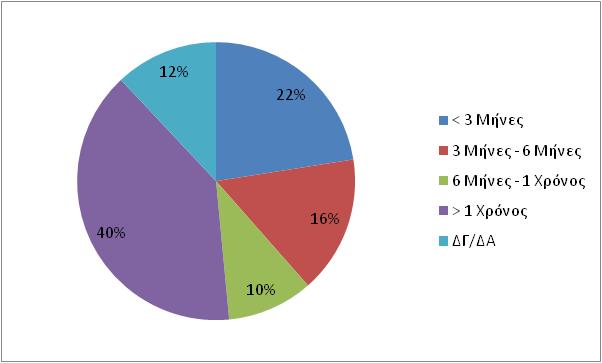 2η Ημερίδα HellasHPC, ΕΙΕ/ΕΚΤ, Αθήνα,  22/10/2010
44
ΕΡΩΤΗΣΕΙΣ
2η Ημερίδα HellasHPC, ΕΙΕ/ΕΚΤ, Αθήνα,  22/10/2010
45